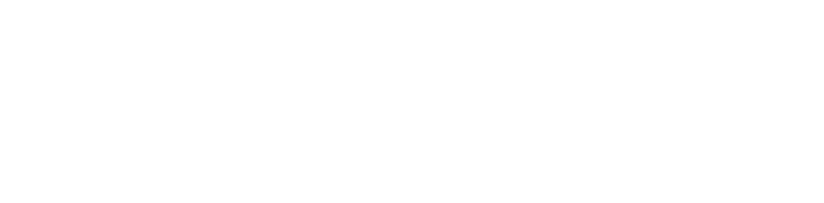 DETERRENCE AND CRIME PREVENTION
David M. Kennedy
GOVERNOR’S COMMISSION ON CRIMINAL JUSTICE & SENTENCING REFORM
National Network for Safe Communities  |  John Jay College of Criminal Justice  |  nnscommunities.org
[Speaker Notes: Klein, M.W., and C Maxson. “Street Gang Violence.” In Violent Crimes, Violent Criminals, edited by N. Weiner, 198-234. Newbury Park, CA: Sage, 1989.
Kennedy, D., A. Braga and A. Piehl. “The (Un)Known Universe: Mapping Gangs and Gang Violence in Boston.” In Crime Mapping and Crime Prevention, edited by D. Weisburd and J.T. McEwen, 219-262. New York: Criminal Justice Press, 1997.
Kennedy, D., A. Braga and A. Piehl. “Developing and Implementing Operation Ceasefire.” In Gun Violence: The Boston Gun Project’s Operation Ceasefire, 5-53. Washington, DC: National Institute of Justice, United States Department of Justice, 2001.
Engel, R. S., Baker, S. G., Tilyer, M. S., Eck, J., & Dunham, M. S. (2008). Implementation of the Cincinnati initiative to reduce violence (CIRV): Year 1 report.  Cincinnati: University of Cincinnati Policing Institute.
Sullivan, M.L. “Maybe We Shouldn’t Study ‘Gangs’: Does Reification Obscure Youth Violence?” Journal of Contemporary Criminal Justice 21 (2005): 170-190.
Duane, D. “Straight Outta Boston.” Mother Jones, January/February, 2006.
McGloin, J.M. “Policy Intervention Considerations of a Network Analysis of Street Gangs.” Criminology & Public Policy 4 (2005): 607 635.
Klein, M.W., and C Maxson. “Street Gang Violence.” In Violent Crimes, Violent Criminals, edited by N. Weiner, 198-234. Newbury 	Park, CA: Sage, 1989.
Papachristos, A.V. "What Is a ‘Gang Audit’?" HuffPost Chicago, July 5, 2012. http://www.huffingtonpost.com/andrew-papachristos/what-is-a-gang-audit_b_1651386.html.]
Deterrence is real
Even seasoned offenders don’t commit crimes when in front of police
Even seasoned offenders look both ways before they cross the street, run from police, throw drugs away while they’re running, hire defense lawyers, and flip on their friends
People don’t want to get hurt, get arrested, go to jail, and go to prison
2
Deterrence: What matters?
What makes deterrence effective?
Certainty 
Swiftness 
Severity

When we discipline our children, we don’t say “Because [you’ve misbehaved], you have a 50-50 chance nine months from now of being grounded.”
	-James Q. Wilson, “Making Justice Swifter,” 1997
3
Deterrence: What matters?
Research shows that variations in severity have little or no impact on deterrence.

Severity is clearly the least important element in effective deterrence.
4
Enforcement and stiff sentencing are not the same as deterrence
Even heavy enforcement does not necessarily equal certainty
Prison risk for selling cocaine: 1:15,000
Stiff sentences are rarely predictable – if it’s not clear ahead of time, little or no deterrent value
Any prison sentence is a horrible thing – making it even more horrible doesn’t buy much
5
Offenders discount long sentences
What matters is what offenders think before they’re caught, convicted, and sentenced
Survey research found that arrestees thought a five-year sentence was only twice as severe as a one-year sentence
A twenty-year sentence was only 1.6 times as severe as a ten-year sentence
6
Offenders’ sense of sanctions not necessarily the same as ours
“Basically jail fun for real. Most people look at jail [as a bad place]. I look at jail as another place to lay my head at. I might be safer in jail than on the streets. ”
		Armed robber, quoted in Wright and 		Decker

This doesn’t mean consequences don’t matter – just that for him, jail is not a meaningful consequence
7
Offenders’ sense of sanctions not necessarily the same as ours
Two-thirds of prison inmates surveyed preferred one year of prison to ten years of probation
Half preferred a year in prison to five years probation
Three-quarters preferred a low-end jail term to community supervision
Nationally, many inmates prefer to serve out their terms inside rather than be released on parole
8
The lasting impact of conviction can permanently undercut deterrence
“Informal” costs of conviction include loss of mainstream status, eligibility for employment, marriageability, etc.
Felons have persistent problems with work, earnings, mainstream status, marriage
Until you’re convicted the first time, you have all these things to lose.  Afterward, they’re gone, you can’t get them back, and they are no longer costs for your next offense
Research shows DV arrests deter for offenders with “stake in conformity,” but make DV worse for offenders without
9
Deterrence aimed at individuals frequently doesn’t work for groups
Most serious violent crime is committed by group members: gangs, drug sets, “factions,” etc.
Groups representing one-half of one percent of a city generally commit 60-75% of all homicide
When there is, for example, a group-on-group “beef,” imprisoning the last shooters on both sides has no impact on the group dynamic
Going after shooters doesn’t stop shooting if “shotcallers” are still running things
10
Deterrence aimed at individuals frequently doesn’t work when they’re easily replaced
Drug dealers in “overt” street markets are rapidly and easily replaced
Deterring the current crop of dealers can have little or no impact on the next wave, or on the drug market
11
“Informal” sanctions produced by the community are often more powerful than formal sanctions
“Informal social control” – what your conscience, mother, father, minister, friends, girlfriend thinks and does
“If I do this my mother will be ashamed of me.”
“If I do this my girlfriend will break up with me.”
Pereira, Columbia: The “Crossed Legs” strike
12
Sanctions seen as unfair can reduce or even reverse informal social control and deterrence
Sanctions and their application should be seen as legitimate
If not, their power will be reduced at both the individual and the community level
Perceptions of illegitimacy can remove the stigma of sanction – prison becomes a right of passage – promote offending through “backlash,” and undercut compliance and cooperation with the law
13
In NYC, in high-crime black neighborhoods:
Young black people in troubled neighborhoods report:
44% had been stopped nine or more times
Less than a third were ever told why they were stopped
71% had been frisked
64% had been searched
45% had  been threatened
46% had had force used against them
25% had weapons displayed against them
14
In NYC, in high-crime black neighborhoods:

88% of young people say people in their neighborhood don’t trust the police
Only 40% would ask the police for help
Only 25% would report someone who had committed a crime
Source: Vera Institute of Justice
15
People often don’t know what the law is or what sanctions they’re exposed to
“Evidently, urban criminals’ perceptions of punishment risks prevailing in their areas have virtually no systematic correspondence with reality.”
	Kleck et al, “The Missing Link in General Deterrence 		Research.”
“Gambling counts?”
16
People don’t know, cont.
“Existing law contains over 30 possible sentencing triads for felony offenses. The sentencing formulas are complex, inconsistent and confusing. A judge is often required to complete a worksheet which can be more complicated than an IRS form in order to calculate the proper sentence. When mathematical errors or other mistakes are made, the case is often reversed on appeal.”
	California State Judiciary Committee
17
[Speaker Notes: Andrew von Hirsch, Anthony Bottoms, Elizabeth Burney, and P-O. Wikstrom, “Criminal Deterrence and Sentence 
Severity: An Analysis of Recent Research,” Oxford: Hart Publishing, 1999. http://alldocuments.fpdcacd.org/criminal_deterrence_and_sentence_severity_1999.pdf]
People frequently can’t know what their risks are, because authorities are changing them
Police and prosecutors can be focusing on particular offenses or offenders, and particular offenders can be suddenly at extremely elevated risk, and there is no way that they can know it and adjust their behavior.

Freddie Cardoza – a minor state misdemeanor arrest for possession of one round of pistol ammunition turns into fifteen year federally.
18
[Speaker Notes: Andrew von Hirsch, Anthony Bottoms, Elizabeth Burney, and P-O. Wikstrom, “Criminal Deterrence and Sentence 
Severity: An Analysis of Recent Research,” Oxford: Hart Publishing, 1999. http://alldocuments.fpdcacd.org/criminal_deterrence_and_sentence_severity_1999.pdf]
Deterrence is real
But the ways in which we try to produce deterrence often don’t work, and often make things worse.

Increasing sanctions is literally the least important thing that we can do – and often makes things worse.
19
GETTING DETERRENCE RIGHT
20
Focus on the small number of key offenders
Very small numbers of people drive serious violent crime

When they’re in groups, we have to focus on the groups
“Pulling levers” approaches take advantage of chronic offending
New approaches to historical conspiracy cases
21
Communicate directly with key offenders
“Call-ins”
“Custom notifications”
Routine parole release protocols
Probation protocols
Prosecutorial possibilities
22
Direct communication works
Evaluation showed a 26.7% reduction in  shootings for violent groups put on notice by law enforcement.

		Source: Braga, et al (2014). The Spillover Effects of 		Focused Deterrence on Gang Violence.
23
Mobilize informal sanctions and social control
Highest use of official capacity is – where possible – to facilitate community capacity

Informal social control, collective efficacy, etc. can be purposefully enhanced and focused

Focus sources of natural community authority on key offenders

Powerful new ideas emerging
24
Create certainty
“Next group that kills someone”

“Most violent group in the city”

“Banked” case

“No matter what’s happened before, your next arrest will be different.”

“Every violation will get a (small) sanction.
25
Provide clear information about risk
“You are exposed under the federal gun laws, which are…”

“Your record means that under state law, your next violent felony can get you…”

“Your name has been flagged at the DA.”

“The US attorney will accept your next case if the facts support it.”

“If your gang doesn’t calm down, we’re coming.”
26
Follow through, keep promises, and communicate back to key offenders
“We said it, we meant it, here’s what he/they did and here’s what we did.”

“This is business – it’s not personal.”

Don’t “woof” – never make a promise you can’t keep.
27
Use as little sanction as will get the job done
Heavy sanctions slow the system down; reduce swiftness and certainty; add little or nothing to deterrence; undercut legitimacy; and damage personal and community capital.
28
Applications
Group Violence InterventionDrug Market Intervention
Chicago PSN
Individual violent offenders
Swift, Certain & Fair
Domestic Violence Intervention
Prison Violence Intervention
Robbery – NYPD “JRIP”
Larceny Intervention
24/7
Prosecution notifications
Various one offs: No Mas, 	“costumed notifications”
29
National Network for Safe Communities  |  John Jay College of Criminal Justice  |  nnscommunities.org
Reductions in violence, recidivism, and related crimes
Boston Operation Ceasefire		-63% youth homicide, -50% citywide homicide
Indianapolis IVRP			-34% total homicide, -70% black male homicide
Lowell PSN				-44% gun assaults
Stockton Operation Peacekeeper	-42% gun homicide
Cincinnati CIRV			-35% GMI homicide, -21% shootings
Los Angeles Operation Ceasefire*		Sig. short-term reduction in violent, gun crime
3 out of 4 neighborhoods show a 44% to 56% decrease 					in part I UCR crime; all 4 see a 4%-74% decrease in drug offenses
High Point DMI
Nashville DMI			-56% reduction in drug offenses
Rockford DMI			-22% non-violent offenses
Chicago PSN			-37% homicide, -30% recidivism rate
Hawaii HOPE			-26% recidivism rate
*All outcomes are statistically significant.  Los Angeles intervention was not implemented according to Group Violence Intervention model as documented in evaluations.
Source: The Campbell Collaboration 2012
30
National Network for Safe Communities  |  John Jay College of Criminal Justice  |  nnscommunities.org
Results
Recent implementation (2014 outcomes)
Baltimore, MD: 81% reduction in GMI homicides in the Western district, 51% reduction in overall homicides the Western District
Peoria, IL: 76% reduction in gun homicides citywide
Kansas City, MO: 24% reduction in overall homicides, to the lowest level since 1972
Chattanooga, TN: 10 % reduction in overall shootings, 42% reduction in GMI shooting incidents the 4th quarter
New Haven, CT: 30% reduction in overall homicides
New Orleans, LA: 22 % reduction in overall homicides since 2012 implementation, lowest level since 1971
Chicago, IL: 19 % reduction in overall homicides since 2012 implementation, lowest level since 1965
South Bend, IN: 37% reduction in GMI shooting incidents since May 2014 implementation (compared to 3 year average)
31
National Network for Safe Communities  |  John Jay College of Criminal Justice  |  nnscommunities.org
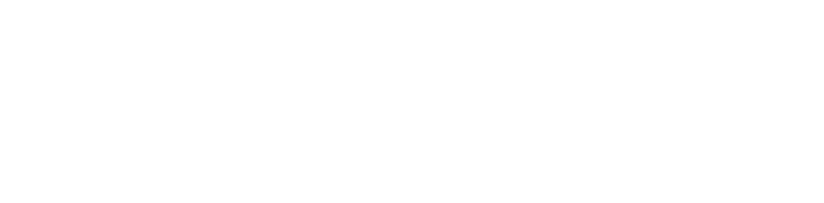 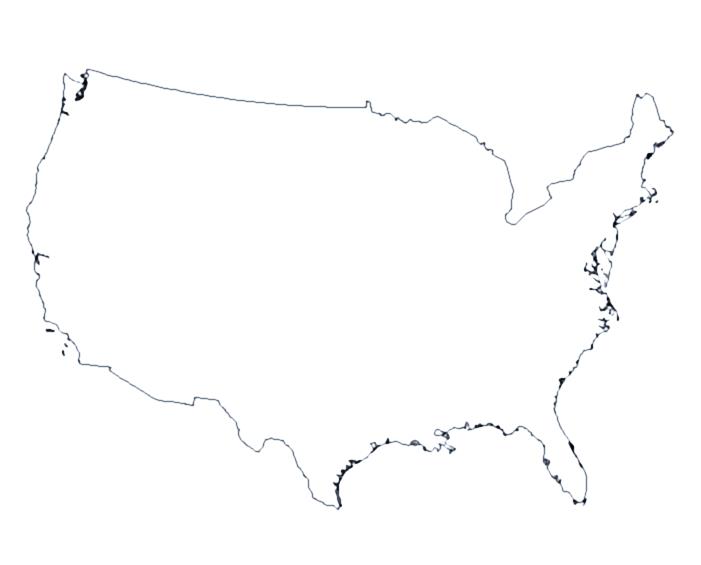 nnscommunities.org
32